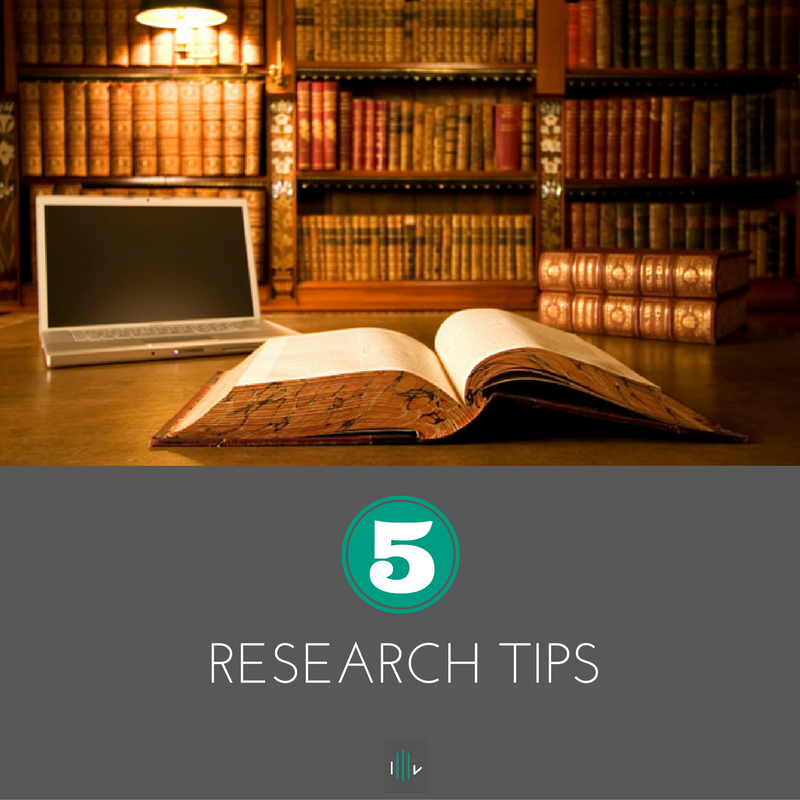 MATSATI.COM Teaching Ministry
Website: https://www.matsati.com YouTube Channel: https://www.youtube.com/user/MATSATI/
ישעיהו נז:א-י  / Isaiah 57:1-10
LIVE STREAM: 6:30 pm EST Thursday
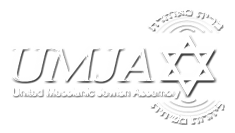 New Telegram Channel: Messianic Ministries
https://t.me/MessianicMinistries
Focus: The Way of Life - Following Yeshua the Messiah with an emphasis on walking in His footsteps according to the Torah
A Community
for Learning
Discuss the Scriptures, 
learn the languages, 
and fellowship
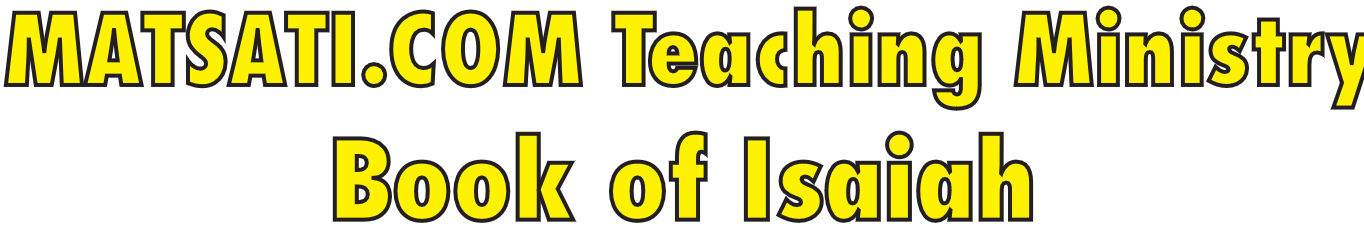 Isaiah 57:1-10
ישעיהו נז:א-י
Greed, Drunkenness, and 
Turning to One’s Own Ways
Isaiah / ישעיה
http://www.matsati.com
מבוא לישעיהו

Part 1
Isaiah / ישעיה
http://www.matsati.com
Isaiah 64:6  
64:6 For all of us have become like one who is unclean, And all our righteous deeds are like a filthy garment; And all of us wither like a leaf, And our iniquities, like the wind, take us away. (NASB, וַנְּהִ֤י כַטָּמֵא֙ כֻּלָּ֔נוּ וּכְבֶ֥גֶד עִדִּ֖ים כָּל־צִדְקֹתֵ֑ינוּ וַנָּ֤בֶל כֶּֽעָלֶה֙ כֻּלָּ֔נוּ וַעֲוֺנֵ֖נוּ כָּר֥וּחַ יִשָּׂאֻֽנוּ׃)
Isaiah / ישעיה
http://www.matsati.com
Matthew 6:1  
6:1 “Beware of practicing your righteousness before men to be noticed by them; otherwise you have no reward with your Father who is in heaven. (NASB, 6 * Προσέχετε °[δὲ] τὴν ⸀δικαιοσύνην ὑμῶν μὴ ποιεῖν ἔμπροσθεν τῶν ἀνθρώπων πρὸς τὸ θεαθῆναι αὐτοῖς·* εἰ δὲ μή γε, μισθὸν οὐκ ἔχετε παρὰ τῷ πατρὶ ὑμῶν τῷ ἐν °1τοῖς οὐρανοῖς.)
Isaiah / ישעיה
http://www.matsati.com
Proof Texts from the Hebrew Scriptures

Isaiah 29:13 "The Lord says: 'These people come near to me with their mouth and honor me with their lips, but their hearts are far from me. Their worship of me is based on merely human rules they have been taught.'"
1 Samuel 16:7 "But the Lord said to Samuel, 'Do not consider his appearance or his height, for I have rejected him. The Lord does not look at the things people look at. People look at the outward appearance, but the Lord looks at the heart.'"
Proverbs 16:2 "All a person’s ways seem pure to them, but motives are weighed by the Lord."
Isaiah / ישעיה
http://www.matsati.com
Ephesians 2:8–9  
2:8 For by grace you have been saved through faith; and that not of yourselves, it is the gift of God; 2:9 not as a result of works, so that no one may boast. (NASB, 8 Τῇ γὰρ χάριτί ἐστε σεσῳσμένοι διὰ ⸆ πίστεως· καὶ τοῦτο οὐκ ἐξ ὑμῶν,* θεοῦ τὸ δῶρον· 9 οὐκ ἐξ ἔργων, ἵνα μή τις καυχήσηται.*)
Isaiah / ישעיה
http://www.matsati.com
ספר ישעיה

Part 2
Isaiah / ישעיה
http://www.matsati.com
﻿ספר ישעיה פרק נז
﻿א   הַצַּדִיק אָבָד וְאֵין אִישׁ שָֹם עַל-לֵב וְאַנְשֵׁי-חֶסֶד נֶאֱסָפִים בְּאֵין מֵבִין כִּי-מִפְּנֵי הָרָעָה נֶאֱסַף הַצַּדִּיק: ב   יָבוֹא שָׁלוֹם יָנוּחוּ עַל-מִשְׁכְּבוֹתָם הֹלֵךְ נְכֹחוֹ: ג   וְאַתֶּם קִרְבוּ-הֵנָּה בְּנֵי עֹנְנָה זֶרַע מְנָאֵף וַתִּזְנֶה: ד   עַל-מִי תִּתְעַנָּגוּ עַל-מִי תַּרְחִיבוּ פֶה תַּאֲרִיכוּ לָשׁוֹן הֲלוֹא-אַתֶּם יִלְדֵי-פֶשַׁע זֶרַע שָׁקֶר: ה   הַנֵּחָמִים בָּאֵלִים תַּחַת כָּל-עֵץ רַעֲנָן שֹׁחֲטֵי הַיְלָדִים בַּנְּחָלִים תַּחַת סְעִפֵי הַסְּלָעִים: ו   בְּחַלְּקֵי-נַחַל חֶלְקֵךְ הֵם הֵם גּוֹרָלֵךְ גַּם-לָהֶם שָׁפַכְתְּ נֶסֶךְ הֶעֱלִית מִנְחָה הַעַל אֵלֶּה אֶנָּחֵם: ז   עַל הַר-גָּבֹהַּ וְנִשָּׂא שַֹמְתְּ מִשְׁכָּבֵךְ גַּם-שָׁם עָלִית לִזְבֹּחַ זָבַח: ח   וְאַחַר הַדֶּלֶת וְהַמְּזוּזָה שַֹמְתְּ זִכְרוֹנֵךְ כִּי מֵאִתִּי גִּלִּית וַתַּעֲלִי הִרְחַבְתְּ מִשְׁכָּבֵךְ וַתִּכְרָת-לָךְ מֵהֶם אָהַבְתְּ מִשְׁכָּבָם יָד חָזִית: ט   וַתָּשֻׁרִי לַמֶּלֶךְ בַּשֶּׁמֶן וַתַּרְבִּי רִקֻּחָיִךְ וַתְּשַׁלְּחִי צִירַיִךְ עַד-מֵרָחֹק וַתַּשְׁפִּילִי עַד-שְׁאוֹל: י   בְּרֹב דַּרְכֵּךְ יָגַעַתְּ לֹא אָמַרְתְּ נוֹאָשׁ חַיַּת יָדֵךְ מָצָאת עַל-כֵּן לֹא חָלִית:
Isaiah / ישעיה
http://www.matsati.com
Deuteronomy 6:9  
6:9 “You shall write them on the doorposts of your house and on your gates. (NASB, וּכְתַבְתָּ֛ם עַל־מְזוּזֹ֥ת בֵּיתֶ֖ךָ וּבִשְׁעָרֶֽיךָ׃)

Deuteronomy 11:20  
11:20 “You shall write them on the doorposts of your house and on your gates, (NASB, וּכְתַבְתָּ֛ם עַל־מְזוּז֥וֹת בֵּיתֶ֖ךָ וּבִשְׁעָרֶֽיךָ׃)
Isaiah / ישעיה
http://www.matsati.com
Rabbinic Literature
ספרות רבנית

Part 3
Isaiah / ישעיה
http://www.matsati.com
Targum Jonathan son of Uziel Isaiah 57:1-10
57:1 The righteous die, and no man layeth my fear to heart; and the men who shew mercy are taken away, and they consider not that the righteous are taken away on account of the evil which shall come. 57:2 They shall enter into peace; they shall rest in the place of their beds, those that do His law. 57:3 But ye, come nigh hither, O people of a generation whose works are evil, whose plant was of a holy plant; but they are adulterers, and fornicators. 57:4 Of whom do ye make your sport? and before whom do ye open your mouth? do ye continue speaking great things? are ye not rebellious children, a lying seed? 57:5 Who worship idols beneath every green tree, who sacrifice the children in the valleys under the clifts of the rocks. 57:6 Among the smooth stones of the valley is thy portion; yea, there they shall be thy lot, even to them thou hast poured out drink-offerings, thou hast offered sacrifices; ah! on account of these things my WORD shall retribute. 57:7 Upon a lofty and high mountain hast thou set the place of the house of thy dwelling, even thither didst thou go up to sacrifice sacrifice. 57:8 Behind the doors and the posts hast thou set up the remembrance of thy idols; thou hast been like a woman who is beloved by her husband, but goeth astray after strangers; thou hast enlarged thy bed: thou hast made a covenant with some of them, thou lovedst the place, the place of their beds, the place thou hast chosen. 57:9 When thou didst keep the law, thou didst prosper in the kingdom; and when thou didst multiply for thyself good works, thy camp was enlarged, and thou didst send thy messengers to a distant land; and thou didst humble mighty nations unto hades. 57:10 Thou hast wearied thyself in the greatness of thy way; yet thou didst not think to return the many treasures thou hast multiplied, wherefore thou thoughtest not to repent. (TgJ)
Isaiah / ישעיה
http://www.matsati.com
Isaiah / ישעיה
http://www.matsati.com
Isaiah 57:1
Hebrew Text: א   הַצַּדִיק אָבָד וְאֵין אִישׁ שָֹם עַל-לֵב וְאַנְשֵׁי-חֶסֶד נֶאֱסָפִים בְּאֵין מֵבִין כִּי-מִפְּנֵי הָרָעָה נֶאֱסַף הַצַּדִּיק: " The righteous perish, and no man lays it to heart; and merciful men are taken away, none considering that the righteous is taken away from the evil to come."
Aramaic Targum: א      צַדִיקַיָא מָיְתִין וְלֵית אְנָש דִמשַוֵי דַחלְתִי עַל לֵב וְגוּברֵי גָמְלֵי חִסדָא מִתכַנשִין לָא מִסתַכְלִין אְרֵי מִן קֳדָם בִשתָא דַעְתִידָא לְמֵיתֵי מִתכַנשִין צַדִיקַיָא׃  " The righteous are taken away, and no man lays my fear to heart, and men of kindness are gathered in, none understanding that from the face of the evil to come the righteous are gathered in."
Comparison: The Hebrew text emphasizes that people do not understand the significance of the righteous perishing to avoid impending evil. The Aramaic text adds the phrase "lays my fear to heart" (דִמשַוֵי דַחלְתִי עַל לֵב),  highlighting that the fear of God is not considered by the people, adding a dimension of spiritual neglect.
Isaiah 57:2
Hebrew Text: ב   יָבוֹא שָׁלוֹם יָנוּחוּ עַל-מִשְׁכְּבוֹתָם הֹלֵךְ נְכֹחוֹ: " He shall enter into peace; they shall rest in their beds, each one walking in his uprightness."
Aramaic Targum: ב      יְהָכוּן ‭‬שְלָם‭‬‭‬ יְנוּחוּן עַל אְתַר בֵית מִשרֵיהֹון עָבְדֵי אֹורָיתֵיה׃ They shall go in peace; they shall rest in their beds, walking in the ways of the Torah."
Comparison: Both texts promise peace and rest for the righteous. The Aramaic text specifies "walking in the ways of the Torah" (עָבְדֵי אֹורָיתֵיה),  linking their righteousness directly to adherence to the Torah.
Isaiah / ישעיה
http://www.matsati.com
Isaiah 57:3
Hebrew Text: ג   וְאַתֶּם קִרְבוּ-הֵנָּה בְּנֵי עֹנְנָה זֶרַע מְנָאֵף וַתִּזְנֶה: " But draw near here, you sons of the sorceress, the seed of the adulterer and the whore."
Aramaic Targum: ג      וְאַתוּן אִתקָרַבוּ הָלְכָא בְנֵי עַם דָרָא דְעוּבָדֵיהֹון בִישִין דְמִנִצבַת קֻדשָא נִצבָתהֹון וְאַתוּן מְנָאְפִין וּמזַנַן׃  " But you, draw near here, you sons of the sorceress, seed of the adulterer and the harlot."
Comparison: The texts are very similar. The Aramaic maintains the same accusation against the people but uses the term "harlot" (נִצבָתהֹון)  similarly to "whore" (וַתִּזְנֶה)  in the Hebrew text.
Isaiah 57:4
Hebrew Text: ד   עַל-מִי תִּתְעַנָּגוּ עַל-מִי תַּרְחִיבוּ פֶה תַּאֲרִיכוּ לָשׁוֹן הֲלוֹא-אַתֶּם יִלְדֵי-פֶשַׁע זֶרַע שָׁקֶר: " Against whom do you sport yourselves? Against whom do you make a wide mouth and draw out the tongue? Are you not children of transgression, a seed of falsehood."
Aramaic Targum: ד      עַל מַן אַתוּן מִתפַנְקִין וּקֳדָם מַן תִפתְחוּן פוּמְכֹון תַסגֹון לְמַלָלָא רַברְבָן הְלָא אַתוּן יַלדֵי מְרֹוד זַרעָא שַקָרָא׃ " Against whom do you sport yourselves? Against whom do you make a wide mouth and draw out the tongue? Are you not the children of iniquity, a seed of falsehood."
Comparison: Both texts use similar language to describe mocking and sinful behavior. The terms "children of transgression" (יִלְדֵי-פֶשַׁע)  and "children of iniquity" (יַלדֵי מְרֹוד)  are synonymous, emphasizing their sinful lineage.
Isaiah / ישעיה
http://www.matsati.com
Isaiah 57:5
Hebrew Text: ה   הַנֵּחָמִים בָּאֵלִים תַּחַת כָּל-עֵץ רַעֲנָן שֹׁחֲטֵי הַיְלָדִים בַּנְּחָלִים תַּחַת סְעִפֵי הַסְּלָעִים: "Enflaming yourselves with idols under every green tree, slaying the children in the valleys under the clefts of the rocks."
Aramaic Targum: ה      דְפָלְחִין לְטָעְוָתָא תְחֹות כָל אִילָן עַבֹוף נִכְסֵי יָנְקַיָא בְנַחלַיָא תְחֹות שְקִיפֵי כֵיפַיָא׃ "Who burn with lust among the oaks under every green tree, who sacrifice children in the valleys under the clefts of the rocks."
Comparison: Both texts describe idolatrous and child-sacrificing practices. The Aramaic text uses "burn with lust" (דְפָלְחִין לְטָעְוָתָא)  to vividly describe the intensity of their idolatry.
Isaiah / ישעיה
http://www.matsati.com
Isaiah / ישעיה
http://www.matsati.com
Isaiah 57:6
Hebrew Text: ו   בְּחַלְּקֵי-נַחַל חֶלְקֵךְ הֵם הֵם גּוֹרָלֵךְ גַּם-לָהֶם שָׁפַכְתְּ נֶסֶךְ הֶעֱלִית מִנְחָה הַעַל אֵלֶּה אֶנָּחֵם: "Among the smooth stones of the stream is your portion; they, they are your lot: even to them have you poured a drink offering, you have offered a meat offering. Should I receive comfort in these?"
Aramaic Targum: ו      בִשעִיעוּת כֵיף נַחלָא חוּלָקִיך אַף תַמָן אִנוּן עַדבַך אַף לְהֹון נַסֵיכת נִסכִין אַסֵיקת קֻרבָנִין הֲעַל אִלֵין יְתוּב מֵימְרִי׃ " Among the smooth stones of the valley is your portion; they, they are your lot: even to them you have poured out drink offerings, you have offered grain offerings. Should I receive comfort in these?"
Comparison: The Hebrew text speaks of "smooth stones of the stream" (חֶלְקֵי-נַחַל)  while the Targum refers to "smooth stones of the valley" (כֵיף נַחלָא).  This change may indicate a broader interpretation of idolatry in different locations. Both texts highlight the futility of idolatrous offerings and God's rejection of them.
Isaiah 57:7
Hebrew Text: ז   עַל הַר-גָּבֹהַּ וְנִשָּׂא שַֹמְתְּ מִשְׁכָּבֵךְ גַּם-שָׁם עָלִית לִזְבֹּחַ זָבַח: " Upon a lofty and high mountain have you set your bed: even there you went up to offer sacrifice."
Aramaic Targum: ז      עַל טוּר רָם וּמנַטַל שַוִית אְתַר בֵית מִשרַך אַף לְתַמָן סְלֵיקת לְדַבָחָא דְבַח׃ " Upon a high and lofty mountain you have set your bed; even there you went up to offer sacrifices."
Comparison: The texts are almost identical, emphasizing idolatry performed on high places (טוּר רָם וּמנַטַל). The Targum adds clarity by specifying "sacrifices" (דְבַח),  which aligns with the Hebrew text.
Isaiah / ישעיה
http://www.matsati.com
Isaiah 57:8
Hebrew Text: ח   וְאַחַר הַדֶּלֶת וְהַמְּזוּזָה שַֹמְתְּ זִכְרוֹנֵךְ כִּי מֵאִתִּי גִּלִּית וַתַּעֲלִי הִרְחַבְתְּ מִשְׁכָּבֵךְ וַתִּכְרָת-לָךְ מֵהֶם אָהַבְתְּ מִשְׁכָּבָם יָד חָזִית: "Behind the doors also and the posts have you set up your remembrance: for you have uncovered yourself to others than me, and are gone up; you have enlarged your bed, and made you a covenant with them; you loved their bed where you saw it."
Aramaic Targum: ח      וַאְחֹורֵי דַשָא וּמזוּזְתָא שַוִית דוּכרַן טָעוּתִיך הְוֵית דָמיָא לְאִתָא דִרחִימָא עַל בַעלַה וּטעָת בָתַר נוּכרָאִין אַפתִית אְתַר בֵית מִשרַך וּגזַרת לִיך מִנְהֹון קְיָם רַחֵימת ‭>‬אְתַר‭‬‭<‬ בֵית מִשכְבֵיהֹון אְתַר בְחַרת׃ “ Behind the door and the doorposts you have set your memory: because you have departed from me and gone up; you have enlarged your bed and made a covenant with them; you loved their bed and beheld their nakedness."
Comparison: The Aramaic text emphasizes "setting your memory" (שַוִית דוּכרַן), implying idolatrous symbols, similar to the Hebrew. Both texts depict spiritual unfaithfulness and covenantal betrayal (אְתַר בֵית מִשרַך).
Isaiah 57:9
Hebrew Text: ט   וַתָּשֻׁרִי לַמֶּלֶךְ בַּשֶּׁמֶן וַתַּרְבִּי רִקֻּחָיִךְ וַתְּשַׁלְּחִי צִירַיִךְ עַד-מֵרָחֹק וַתַּשְׁפִּילִי עַד-שְׁאוֹל: "And you went to the king with ointment, and increased your perfumes, and sent your messengers far off, and debased yourself even unto hell."
Aramaic Targum: ט      כַד עְבַדת לִיך אֹורָיתָא אַצלַחת בְמַלכוּתָא וְכַד אַסגִית לִיך עוּבָדִין טָבִין סְגִיאָה מַשרְיָתַך וְשַלַחת אִזגַדַך עַד מֵרַחִיק וְאַמאֵיכת תַקִיפֵי עַמְמַיָא עַד לִשאֹול׃ “ When you prepared a law, you succeeded in the kingdom; when you increased good works, your sacrifices multiplied; you sent your envoys far off, and humbled the mighty of the nations to the gates of hell."
Comparison: The Aramaic text introduces the idea of preparing a law and increasing good works (אֹורָיתָא), suggesting a distorted sense of religious duty. Both texts portray the ultimate degradation of idolatry leading to destruction (לִשאֹול).
Isaiah / ישעיה
http://www.matsati.com
Isaiah 57:10
Hebrew Text: י   בְּרֹב דַּרְכֵּךְ יָגַעַתְּ לֹא אָמַרְתְּ נוֹאָשׁ חַיַּת יָדֵךְ מָצָאת עַל-כֵּן לֹא חָלִית: " You are wearied in the greatness of your way; yet you did not say, 'There is no hope:' you have found the life of your hand; therefore you were not grieved."
Aramaic Targum: י     בְסַגִיאוּת אֹורחָתִיך ‭>‬לְאֵית לָא‭‬‭<‬ אְמַרת לִמתָב נִכסִין סַגִיאִין אסגִית עַל כֵין לָא סַבַרת לִמתָב׃ " In the multitude of your ways you said, 'There is no comfort.' Your wealth multiplied and you did not return to me."
Comparison: The Aramaic text suggests that the people found no comfort in their idolatrous ways (אֹורחָתִיך),  despite increasing wealth. The Hebrew emphasizes persistence in idolatry without acknowledging futility, while the Aramaic points to a lack of repentance.
Isaiah / ישעיה
http://www.matsati.com